Building Reading Comprehension in Adults
Part 2: Using Reading Strategies
Overview
Day 1: 
Literacy: Where we’re going
Planning instruction using ABCD
Day 2: 
Review and practice with Day 1 content
Reading strategies
Day 3: 
Higher-order thinking 
Facilitating discussion
Review and Practice with Day 1
What is the ABCD?
What are some good ways to do “A” and “B”?
What are some things NOT to do for “A” and “B”?
For “C”, what are good words to teach?
For “C”, what are the two different ways to teach a word? How do you decide which it is?
For “deep”, what are the steps you follow?
ABCD Prereading Process
Four simple steps to success
Activate prior knowledge
Build background
Concentrate on vocabulary
Describe purpose for reading
Activating Prior Knowledge: Best Practices
DO:
Relate the text to students’ lives
“Sell” the text
Link to recent learning (especially if themed)
Make it quick (5 minutes)
Have students share their knowledge with each other
DO NOT:
Spend a long time on this 
Ask students to tell you what they know when it’s clear they know very little
Build Background
Before reading, provide information you don’t expect your students to know and will make the reading easier
Take this time to
Build interest
Relate to students
Use
video clips
images
maps
discussion and short “lecture”
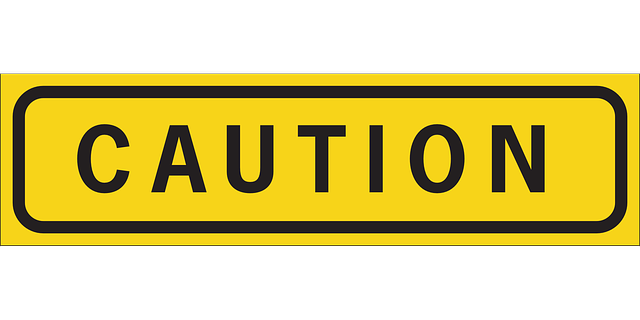 Do this:
Plan carefully (choose content and figure out how to engage students in it)
Make it snappy
Be direct, simple, clear, and excited
Get students talking and discussing
Not this:
Spend all your time finding the content (organizationally plan)
Take a long time (5 minutes is probably good)
Use images/videos/graphics mostly because they are fun and not because they are useful … best if they are both!
Get fancy
Concentrate on vocabulary: Choosing words to teach
Is the word useful?
In this particular text?
Low frequency (i.e., Tier 3) words must be taught for certain texts
Science and social studies texts often have many of these words
In general?
Academic words (i.e., Tier 2) that will benefit students are good to teach
Is this a word my students know?
Students sometimes don’t know words we expect they will know (i.e., Tier 1 words)!
If you think students might not know a word, teach it
Words should be “Goldilocks words” (Baumann & Kame’enui, 2004)... Not too easy, not too hard.
8
Think of two types of words
Type #1 ... Deep instruction words
You want to teach these thoroughly because they are central to understanding the text
Very important (in this story)
	and/or
Very useful (in general)
Type #2 ... Quick instruction words 
You want to make sure students are familiar with them
Somewhat important in this story (they will be confusing if students do not know them)
9
Teach some words quickly
Highly imageable words students may need should be taught quickly and simply
Long discussions of them are not needed
aqueduct
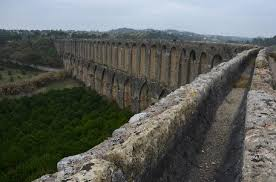 a structure to carry water from place to place, like an open pipe
What does it mean to teach words deeply?
This instruction takes more time
The teaching sequence takes longer
You provide multiple examples
You practice word meanings
You assure multiple exposures
Students review words many times across instructional unit
This is the model advocated by Beck, McKeown, and colleagues
You should choose this strategy with very important, useful words
Because this is so intensive, limit the number of words to just a few (3 to 5) per week
11
How to provide deep instruction
Provide a clear, simple definition
Synonyms are best, if they are a good fit
Use a picture to help students understand word 
Do this only if it really fits!
A flag is not a good picture for patriotism 
Elaborate on definition
Examples
Non-examples
Sentence
Group practice
Review word in text and afterwards
12
Vocabulary: Before, During, After?
Great discussion!
Before, during, and after
With before, comment in your examples about the use of the word in the text you’re reading
Note from Ngaio: 
There was an interesting discussion among the teachers about whether it makes sense to look at the text, in an effort to provide context, before addressing vocabulary.  They were divided and have different approaches to this.  Some teach the vocab in isolation before.  Others go through the text, identify unfamiliar words, go over them, then revisit the text.
Describe the purpose for reading
Remind the students why this might be interesting 
Link to their experiences, back to your activation of prior knowledge
Give hints about what students should focus on
Make clear how they will use the information later
Many of you said Trajan was a great Roman emperor. As we read about Hadrian today, pay attention to his different accomplishments. When we’re finished reading, we’ll discuss whether Trajan or Hadrian was a better emperor.
Homework: How did it go?
Note from Ngaio: 
Some of the teachers have already tried implementing the pre-reading activities and commented that the prep is exceedingly time consuming, which you mentioned during the sessions – (time spent crafting sentences and questions for activating prior knowledge).
First, good work!
Second, yes
How can we shorten things up?
Don’t spend too much time on activating prior knowledge
Focus more on building background and especially vocabulary
When you plan, just write your first ideas and keep going without working too long on any one part
Go back and refine if you have the time
High-Value Strategies
16
What is the value of strategies?
Why teach strategies?
As an alternative, we could just build representations of specific texts… why not do that?
What does “improving reading comprehension” mean?
Building mental representations of texts
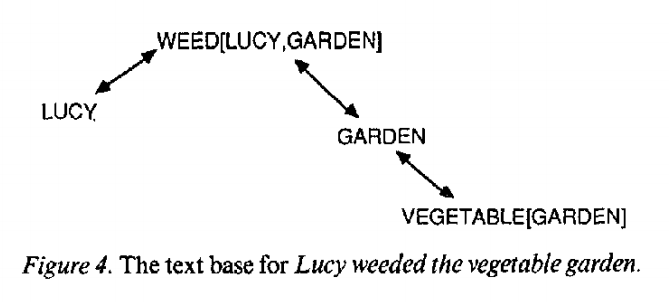 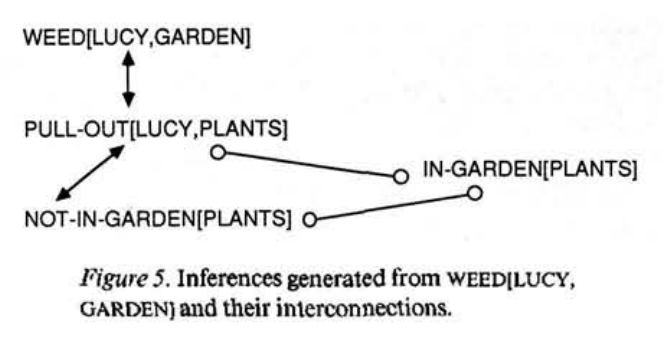 Simple connections among parts
Complex and inferred ideas
Kintsch (1988)
High-Value Strategies
Monitoring and Clarifying
Summarizing
Asking and answering questions


Also for non-fiction (not covered today): 
Identifying text structure
19
Monitoring and Clarifying
ReTaPE
Reread the sentence (aloud)
Talk about each part (aloud)
Put the pieces together
Explain the sentence again
ReTAPE for The Wine Shop
Model
Paragraph 2:
The rough, irregular stones of the street, pointing every way, and designed, one might have thought, expressly to lame all living creatures that approached them, had dammed it into little pools; these were surrounded, each by its own jostling group or crowd, according to its size. 
Paragraph 2:
others devoted themselves to the sodden and lee-dyed pieces of the cask, licking, and even champing the moister wine-rotted fragments with eager relish.
Paragraph 3:
There was no drainage to carry off the wine, and not only did it all get taken up, but so much mud got taken up along with it, that there might have been a scavenger in the street, if anybody acquainted with it could have believed in such a miraculous presence.
Model
Together
In pairs
ReTaPE for The Mail
Getting the Gist
Summarizing
Sharing your representation of the text:
Sentence
Paragraph
Page
Chapter
Book
Approaches:
Paragraph Shrinking (Fuchs, Fuchs, Mathes, & Simmons, 1997)
Getting the Gist (Klingner & Vaughn, 1998)
Steps to Get the Gist
Name the most important who or what
Tell the most important thing about the who or what
Write/say a main idea statement in 10 words or less
Model
SEABIRDS
A seabird is any bird that spends most of its time at sea and depends on the sea and its islands for all its basic needs. The sea provides food and its remote islands and rocky outcroppings provide safe nesting and resting places. For 60 million years, these highly specialized, diverse birds have adapted to life on the world’s vast oceans.
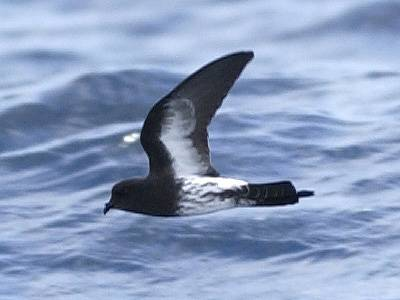 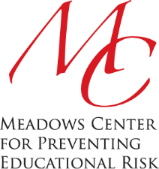 GET THE GIST: SEABIRDS
Who or what:
Seabirds
Important information:
Seabirds spend most of their time at sea.
Seabirds depend on the sea and its islands for their basic needs.
The sea provides food and resting and nesting places.
Write the gist in 10 words or less:
Seabirds get what they need from the sea.
Seabirds depend on the sea for everything they need.
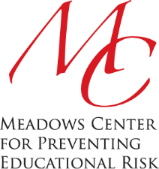 Practice
MOUNT LASSEN
Mount Lassen went off with a bang. The California volcano erupted in a series of explosions between 1914 and 1917. It threw out tons of hot ash, boulders, and melted rock called lava. The boiling lava melted the snow at the top of Mount Lassen. It made the earth beneath the snow turn into mud. The thick mud flowed down the mountainside like a river. It mowed down miles of trees in its path and filled meadows with up to 20 feet of mud.
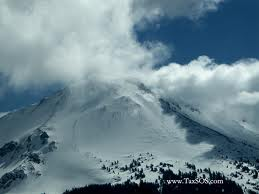 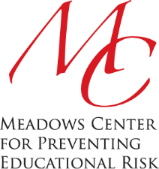 GET THE GIST: MOUNT LASSEN
Who or what:
Mount Lassen
Important information:
The volcano erupted.
It threw out hot ash, boulders, and lava.
The earth beneath the snow turned to mud.
The mud flowed down the mountainside.
The mud mowed down trees and filled the meadows.
Write the gist in 10 words or less.
Mount Lassen erupted and caused damage.
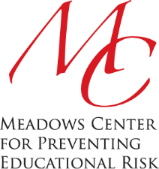 Practice together
Pride and Prejudice
Name the most important who or what.
Mr. Bennet’s wife
Tell the most important thing about the who or what
Mr. Bennett’s wife insisted on telling Mr. Bennett that Netherfield Park had finally been rented to someone.
Say a main idea statement in 10 words or less.
Mr. Bennett’s wife told him that someone had rented Netherfield Park.
30
Practice: Write your own gists for the next two paragraphs
Asking and Answering Questions
Build students’ representations of specific texts
What are Question-Answer Relationships?
Knowing what the question asks (the activity) and knowing how to use the text and the reader’s own background knowledge to answer it
Not all questions require equal 
Reader background knowledge
Text information
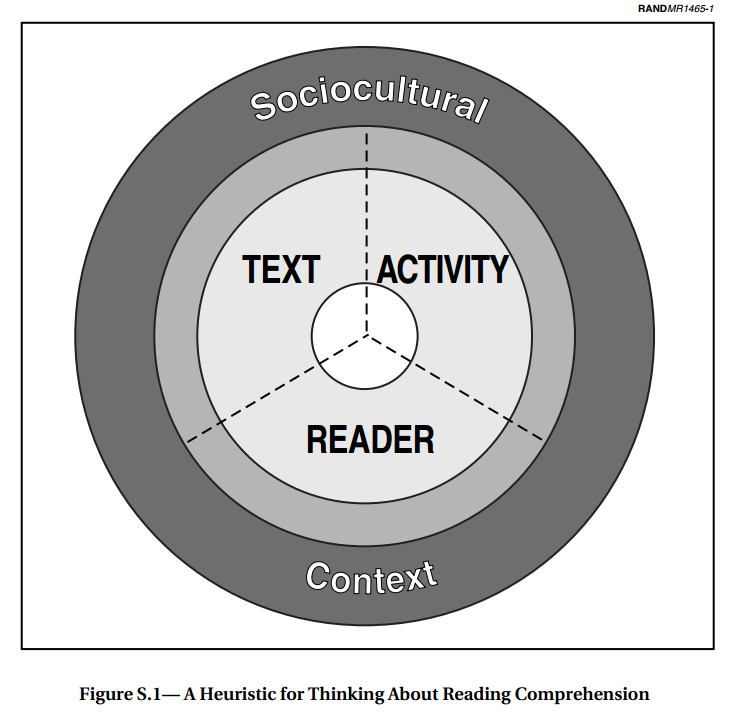 Raphael (1986); Snow (2002)
QARs you should teach
Higher is not “better”
If the text-focused questions cannot be answered, the reader-focused questions cannot be answered.
Right There Questions
Literal questions, usually found in a single sentence. 
Many of the words in the question are in the text
Where did Monseigneur hold his fortnightly reception?
What was Monseigneur about to do?
You come up with one!
Think and Search
Draw conclusions (make inferences) from text
Integrate information from more than one place in the text
(Answers may require multiple sentences)
What can we infer about Monseigneur’s  way of life?
How did Monseigneur use four men to help him with his chocolate?
You come up with one!
Author and You
Connect information in the text with outside experiences and opinions
Text-to-self connections, text-to-text connections, text-to-world connections
How does Monseigneur’s way of life compare with the lives of wealthy people today?
What is your emotional reaction to this text? What causes that?
You come up with one!
What Question Do I Ask When? (Archer & Hughes, 2011)
Know WHY you are asking a question
What was Monseigneur about to do?
The phrase “take his chocolate” is critical to know and use
Focus on your CONTENT OBJECTIVE
Understanding the nature of the indulgence helps you understand the larger theme.
What can we infer about Monseigneur’s  way of life?
Key Considerations
Different questions for different purposes
Focus on your  
Plan (script) your questions.
Make sure the question language is clear
Answer the question yourself: Will your students be able to give the answer you would like?
Determine how you will elicit responses.
Whole group response? (choral)
Individual response? (teacher-student)
Turn-and-talk? (pairs)
Think-pair-share? (student + pairs + teacher-student)
Provide ample wait time. … 3 seconds at least